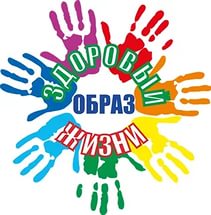 основа долголетия
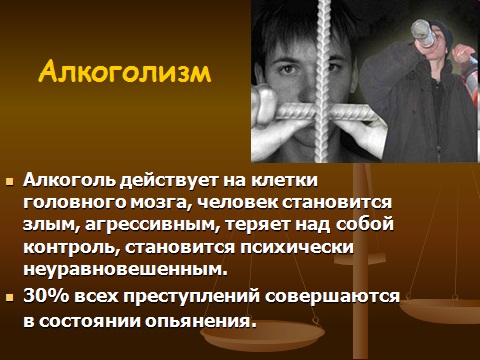 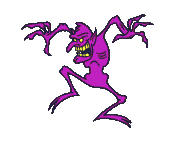 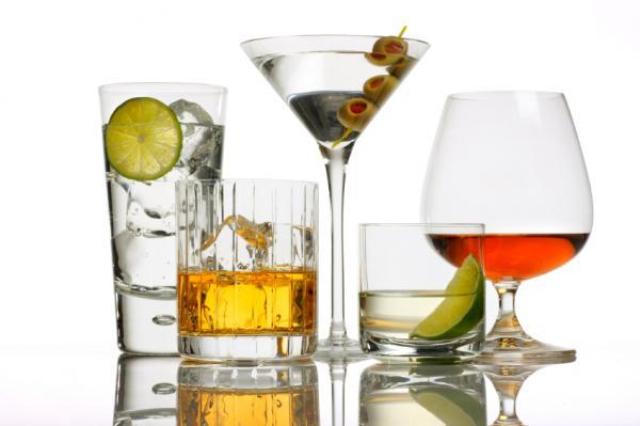 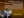 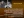 Никотин - один из самых опасных ядов растительного происхождения
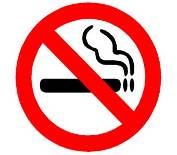 Привычка - Курение
Никотин – один из самых опасных ядов растительного происхождения.
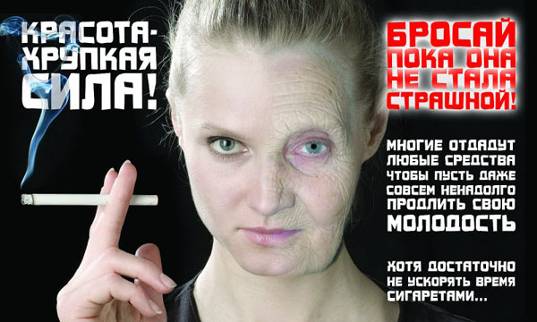 Вы думаете, что это 
                 красиво?
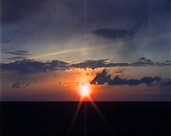 Вред курения
Курение ведет к развитию хронического бронхита
Велика роль курения и в возникновении туберкулёза.
Часто курящие испытывают боли в сердце.
Инфаркт миокарда у курящих встречается в 3 раза чаще, чем у некурящих.
От веществ, содержащихся в табачном дыму, 
страдает так же пищеварительный тракт, в первую очередь
 зубы и слизистая оболочка рта.
Курение может вызвать никотиновую амблиопию
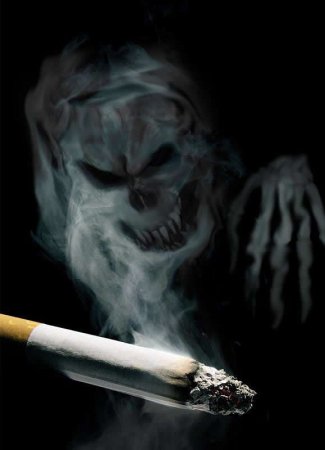 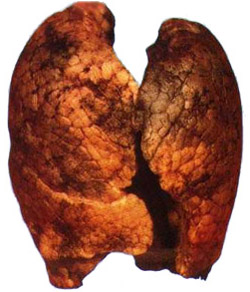 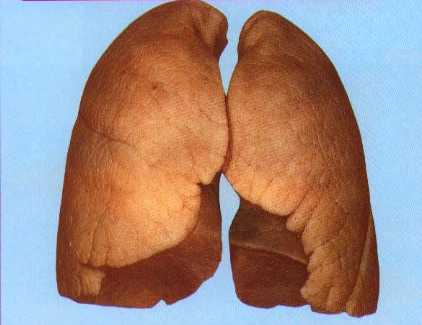 Лёгкие здорового человека
Лёгкие курильщика
Овощи и фрукты – это лучшие продукты
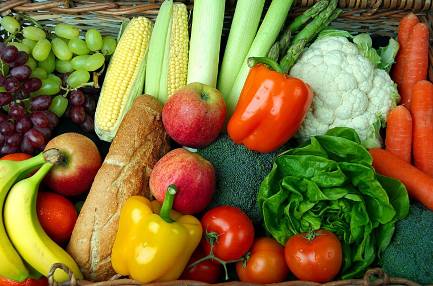 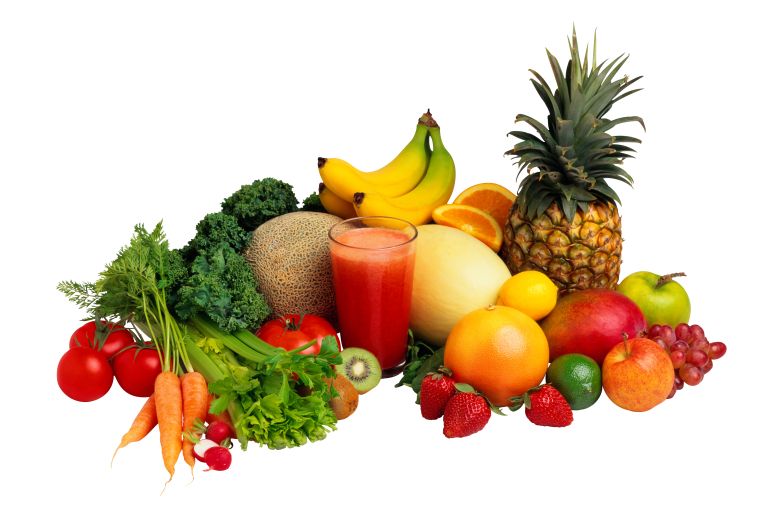 Здоровое питание
Все мы с вами сладкоежки, 
Любим торты и орешки, 
Леденцы и шоколад – 
Это всё едим подряд.
Но позвольте возразить:
Делать так -  себе вредить.
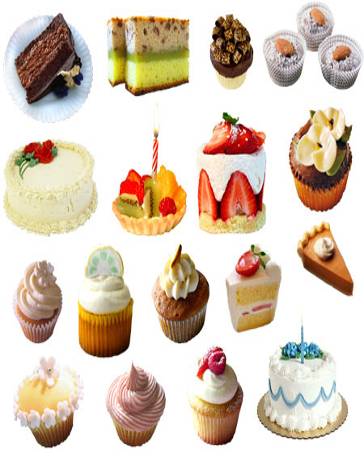 Прежде чем разобраться с тем, какие наркотики называют легкими, следует сказать что «легкие», это не термин и не официальное название. Ни в медицине, ни в юриспруденции наркотики не разделяются однозначно на легкие и тяжелые. Все запрещенные вещества «работают» по одной и той же схеме – вызывают мощнейшую психологическую, а затем физическую зависимость, разрушают организм изнутри и медленно убивают человека.
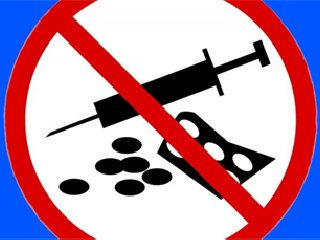 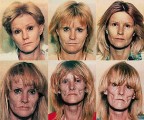 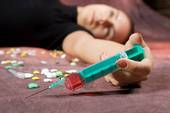 Правильное обливание холодной водой укрепляет как тело, так и дух человека. Обливание можно осуществлять как полностью, так и частично.
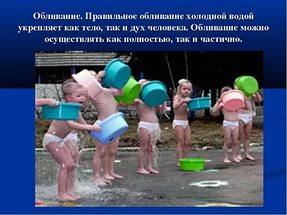 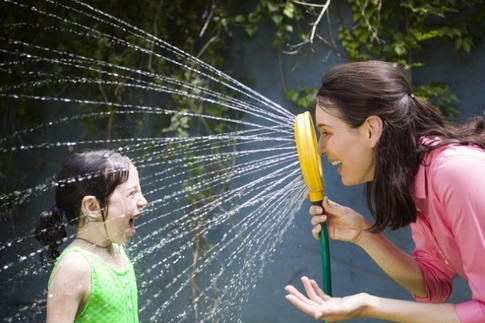 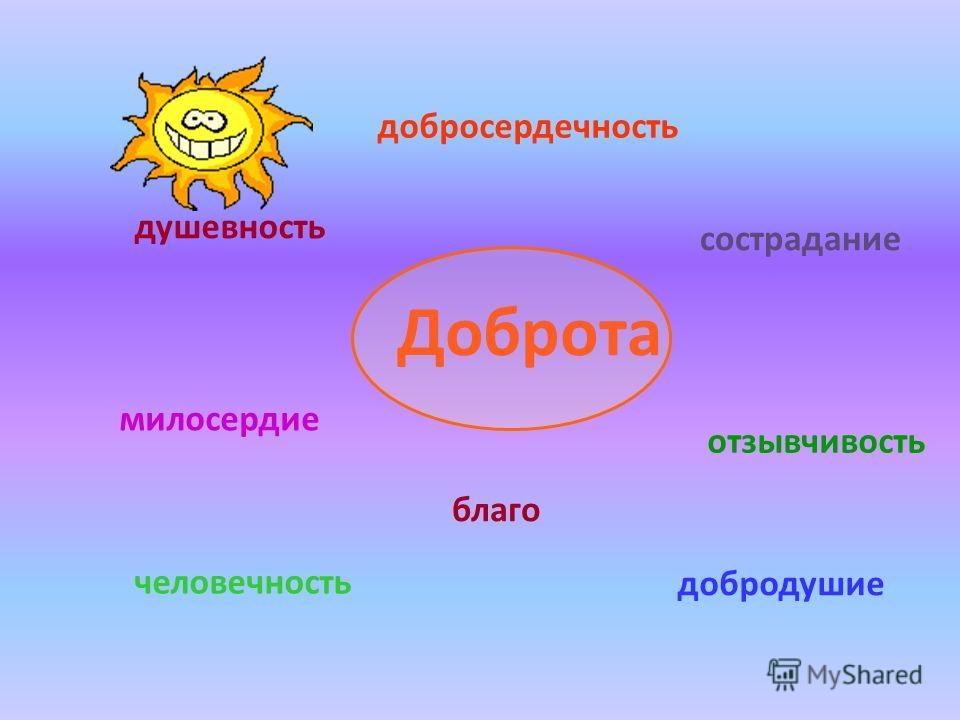 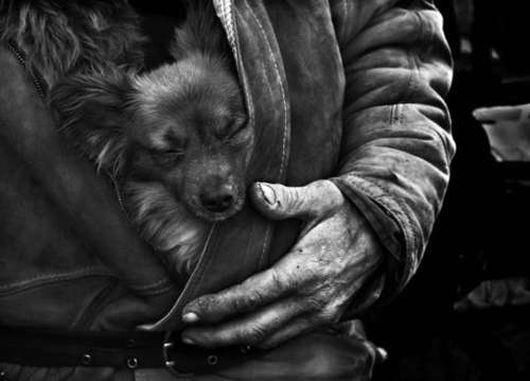 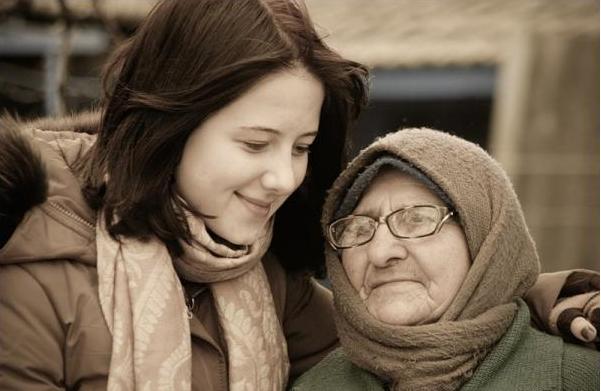 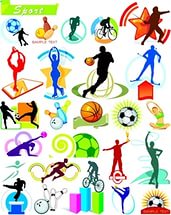 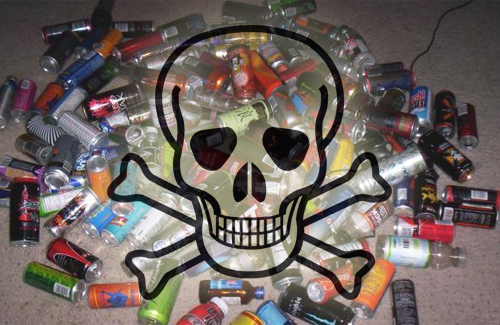 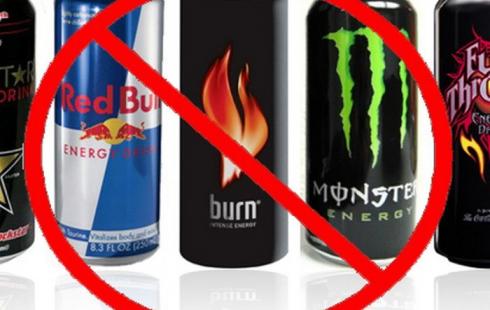 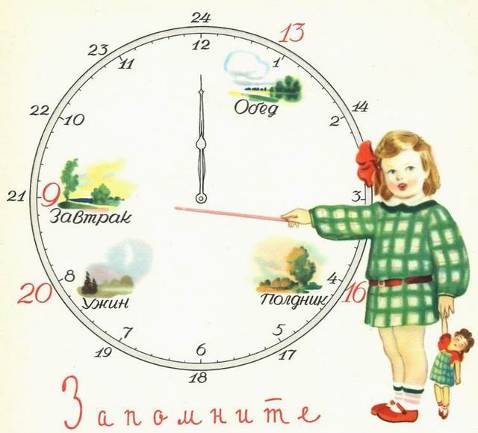 Режим дня
Если будешь ты стремиться
   Распорядок выполнять – 
   Будешь лучше ты учиться,
   Лучше будешь отдыхать.
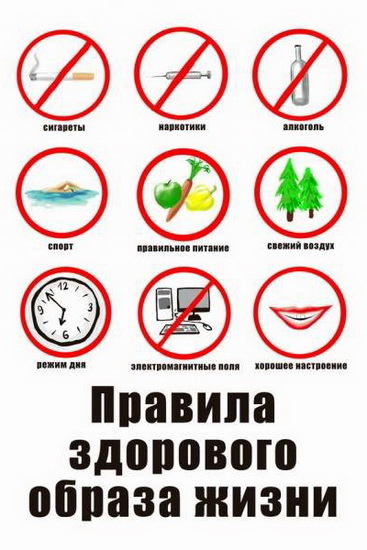